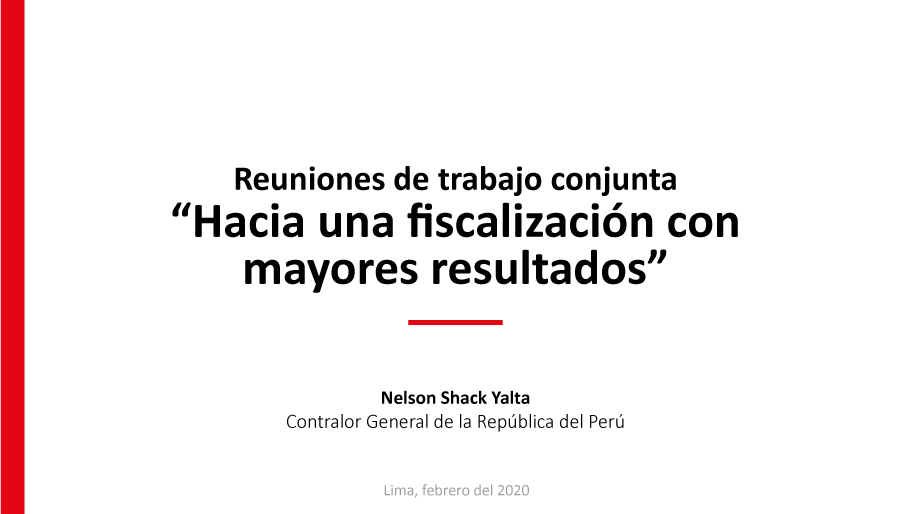 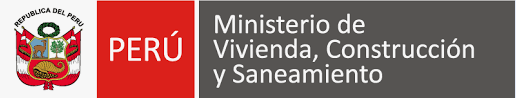 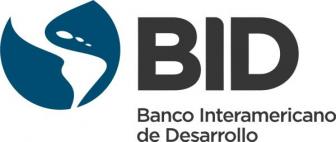 Contrato de Préstamo 5628/OC-PE 
 Programa Integral de Agua y Saneamiento Rural –
PIASAR II
LPN No: 002-2025/VIVIENDA/VMCS/PNSR/PIASAR
“EJECUCIÓN DE OBRA: INSTALACION DEL SERVICIO DE AGUA POTABLE Y SANEAMIENTO EN LA LOCALIDAD DE SANICULLO ALTO, DISTRITO DE CUTERVO, PROVINCIA DE CUTERVO – CAJAMARCA” -CUI N° 2235535”
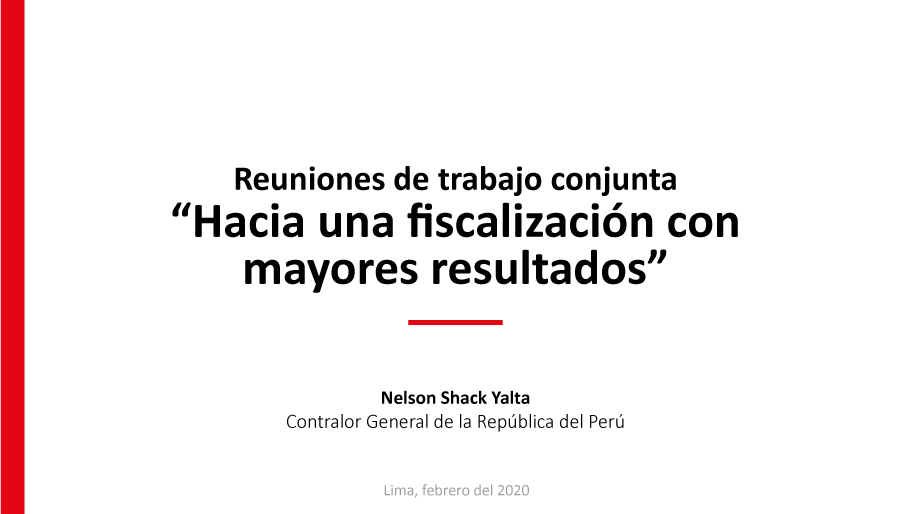 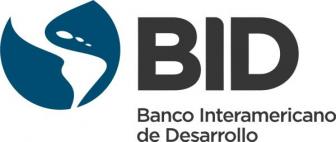 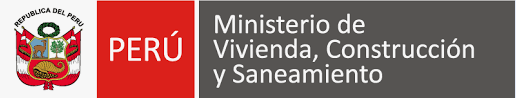 Agenda
Descripción del proyecto.
Proceso de contratación
Cronograma
Comentarios de los participantes
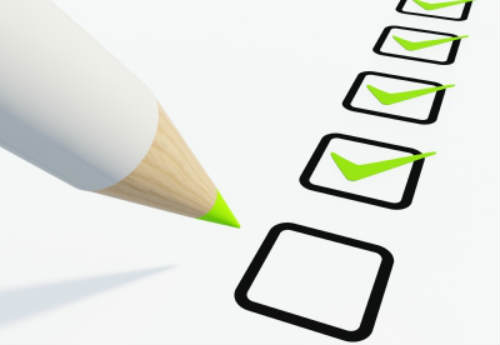 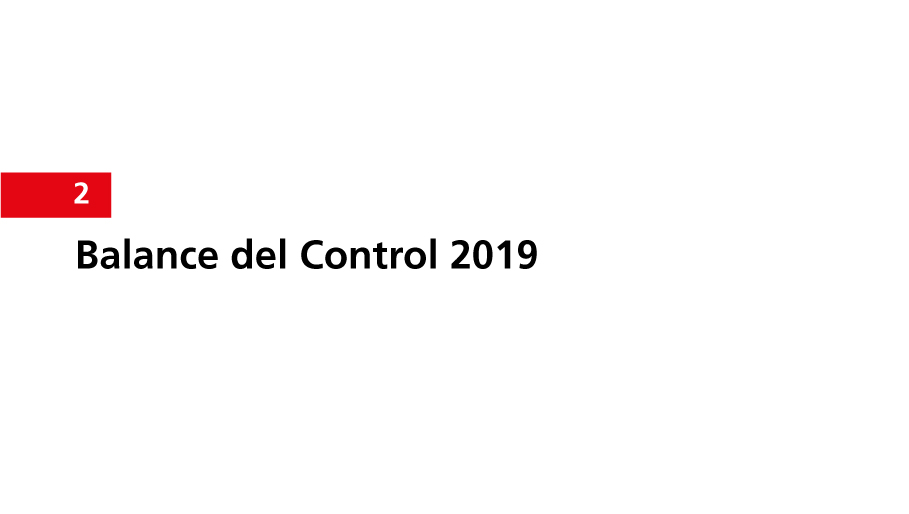 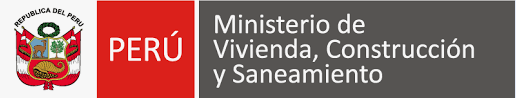 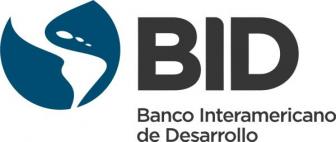 I. Descripción del proyecto
3
Ubicación de la obra:
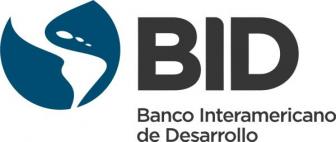 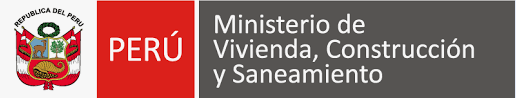 1. Descripción del proyecto
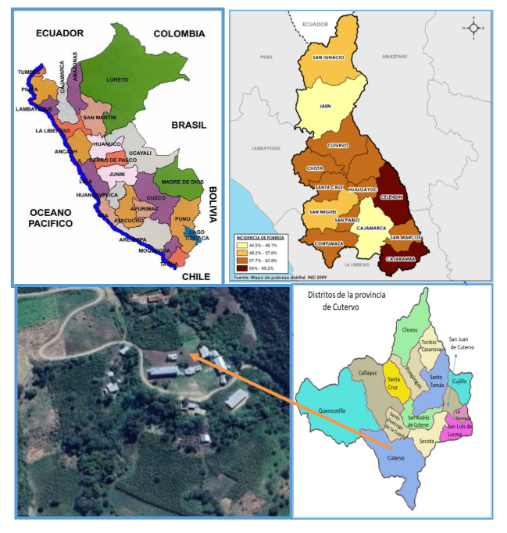 Ubicación de la obra:
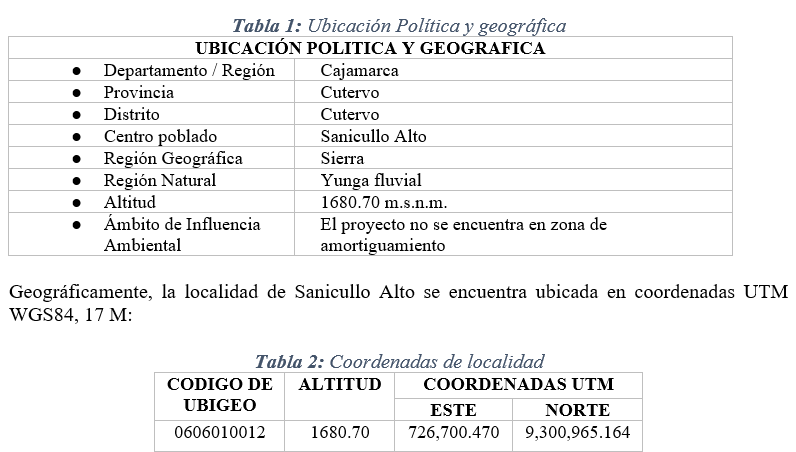 Vías de acceso:
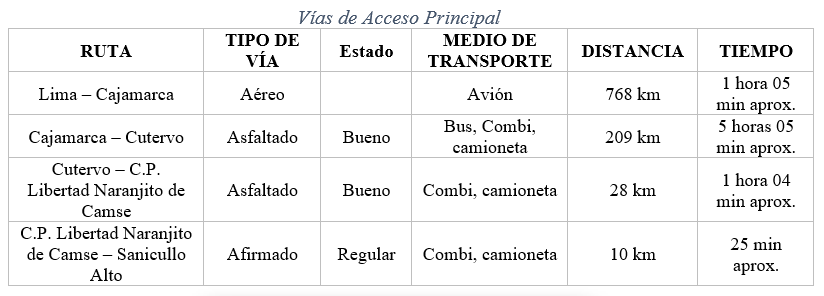 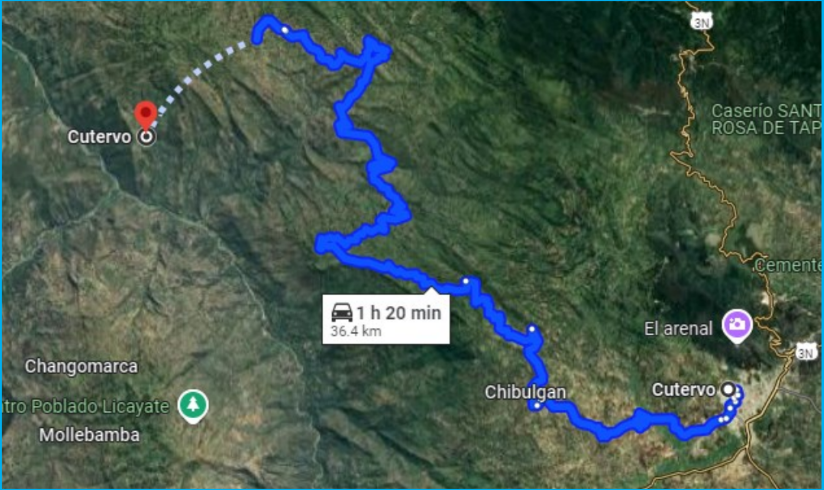 Presupuesto estimado de la obra:
Plazo de ejecución de la obra:			150 (ciento cincuenta) días calendario.
Modalidad de ejecución:				Suma global
Descripción de obras proyectadas del sistema de agua potable
Descripción de Obras Proyectadas del Sistema de Agua Potable – sistema 01 (El Espino)

Construcción de 02 captaciones de fuente subterránea (manantial de ladera).
Instalación de 484.97 m de línea de conducción.  
Construcción de 01 cámara de reunión.
Construcción de 01 PTAP compuesta por: sistema de aireación, filtro lento y lecho de secado con cerco perimétrico para la protección de las estructuras.
Construcción de reservorio apoyado de concreto armado de 5 m3, con su caseta de válvulas, caseta de cloración y cerco perimétrico.
Instalación de 47.14 m de línea de aducción.
Instalación de 6,823.27 m de red de distribución.
Construcción de cámara rompe presión tipo 7.
Construcción de válvulas de control.
Construcción de válvulas de purga.
Instalación de conexiones domiciliarias.
Sistema de ultrafiltro domiciliario.
II. Descripción de Obras Proyectadas del Sistema de Agua Potable – sistema 02 (Sanicullo Alto)

Construcción de 01 captación de fuente subterránea (manantial de ladera).
Instalación de 332.59 m de línea de conducción.  
Construcción de 01 PTAP compuesta por: sistema de aireación, filtro lento y lecho de secado con cerco perimétrico para la protección de las estructuras.
Construcción de reservorio apoyado de concreto armado de 5 m3, con su caseta de válvulas, caseta de cloración y cerco perimétrico.
Instalación de 13.30 m de línea de aducción.
Instalación de 7,096.38 m de red de distribución.
Construcción de cámara rompe presión tipo 7.
Construcción de válvulas de control.
Construcción de válvulas de purga.
Instalación de conexiones domiciliarias.
Sistema de ultrafiltro domiciliario.
Descripción de obras proyectadas de saneamiento
Construcción de 82 Unidad Básica de Saneamiento con Arrastre Hidráulico (UBS – AH) con pozos de absorción o zanjas de percolación según las características del terreno, que incluye lavaderos multiusos. Estas UBS están distribuidos en: 79 para viviendas, 2 para instituciones educativas y 1 para el puesto de salud.
Con respecto al saneamiento, se han contemplado soluciones individuales con los siguientes componentes:

Caseta de UBS. (incluye inodoro, lavatorio y ducha)
Lavadero multiusos
Caja de registro.
Biodigestor de 600 l.
Zanjas de Percolación para un sector y pozo de absorción para otro sector.
Caja de registro de lodos.
Instalación de tuberías de desagüe.
Instalaciones domiciliarias.
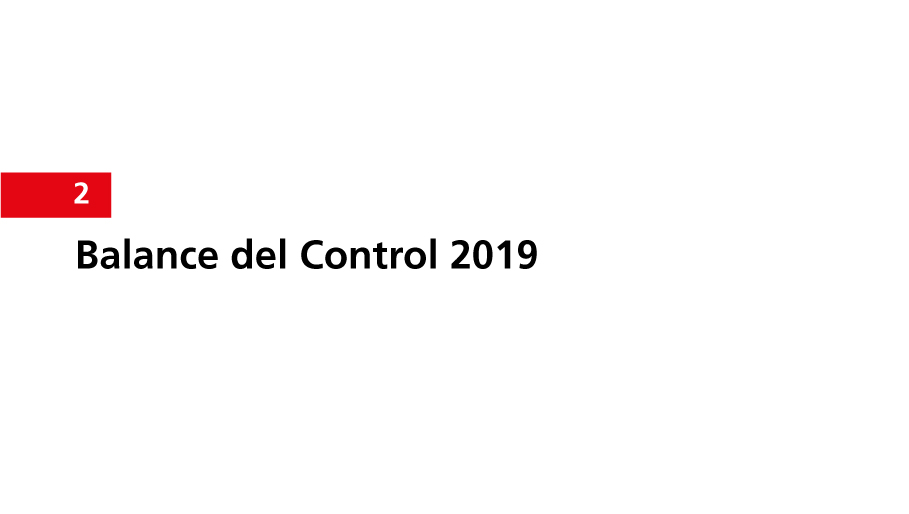 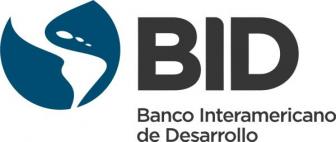 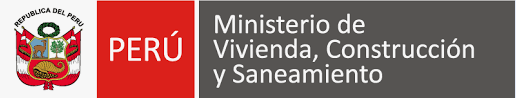 II. Proceso de Contratación
10
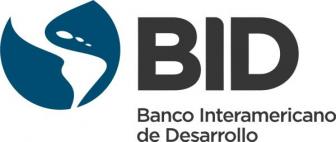 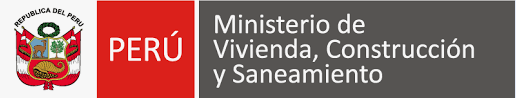 Políticas de contratación y método de selección
Política de Contratación: esta licitación no aplica la Ley de Contrataciones del Estado vigente ni su Reglamento, sino la Política de Adquisiciones del Banco Interamericano de Desarrollo- BID: Selección de Obras, Bienes y Servicios de no Consultoría (GN-2349-15)

Método de selección: Selección de Ofertas (SDO)
	
Precio de la oferta: La oferta será a suma alzada.
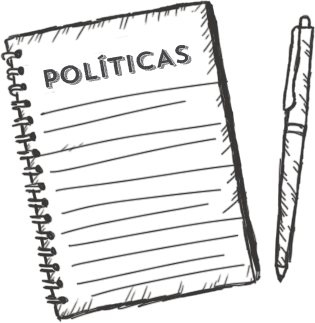 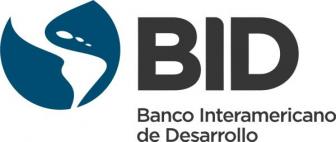 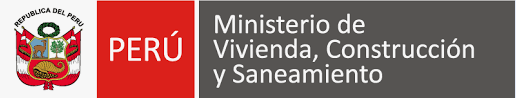 Documentos de licitación (DDL)
Consta de 10 secciones
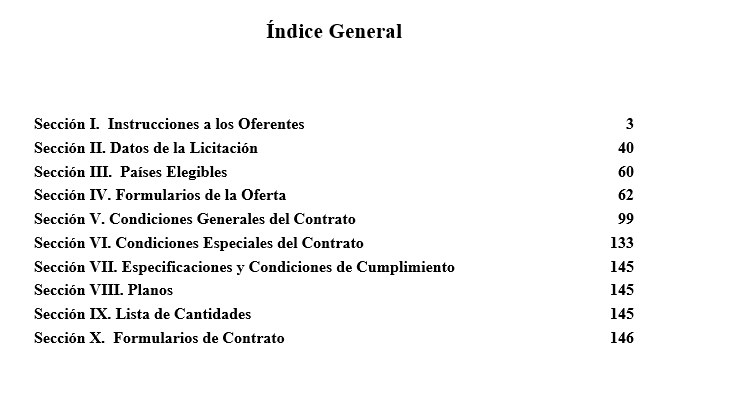 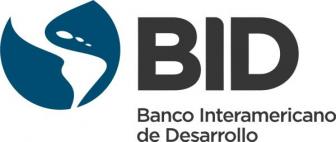 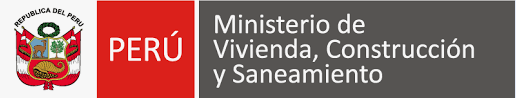 CONSIDERACIONES A TENER EN CUENTA:

La presentación de la oferta en la presente licitación, deberá hacerlo hasta la hora y fecha indicada en el calendario de los DDL, tomar las previsiones necesarias a fin de hacerlas llegar oportunamente, después de la hora indicada la propuesta será rechazada.

Precisamos que para seguridad del oferente la oferta debe ser enviada con clave o passwords de seguridad. El Contratante no se responsabilizará en caso de que la Oferta sea presentada sin clave o passwords de seguridad

El presupuesto estimado de la obra es indicativo, no existiendo límites por encima ni debajo de este monto (franja de precios); el Oferente deberá formular su propuesta en base a sus propias evaluaciones de costos.
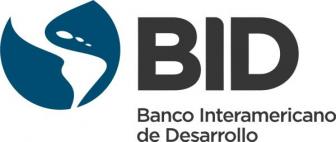 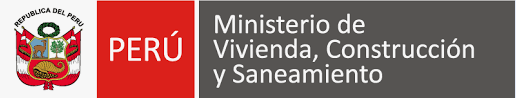 III.CRONOGRAMA
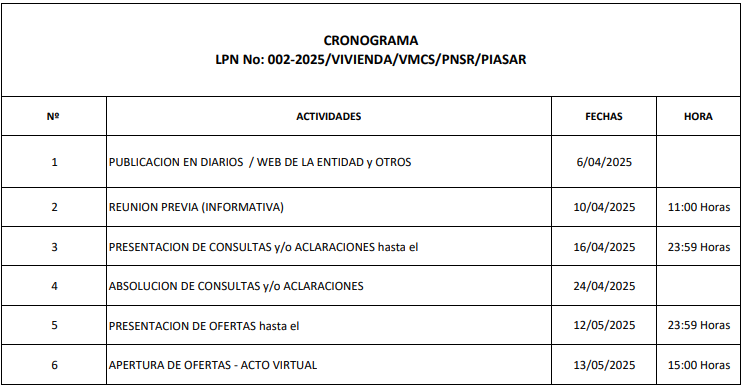 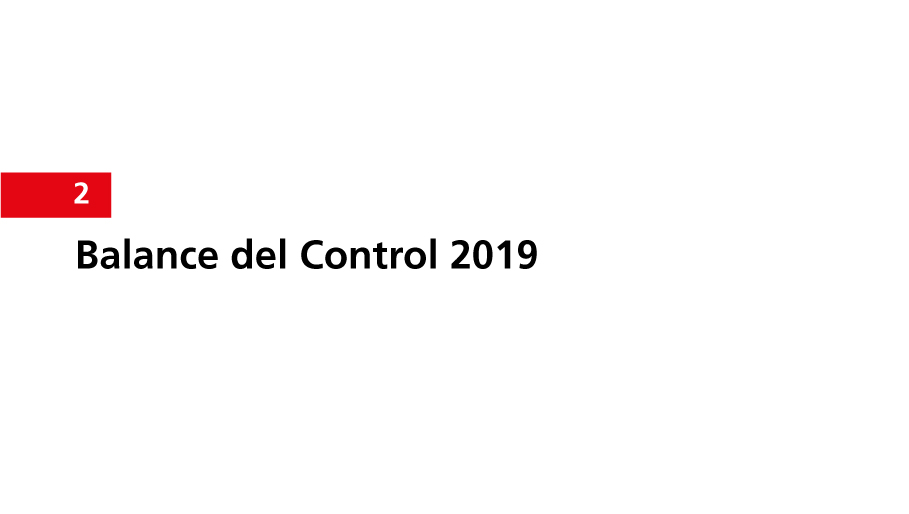 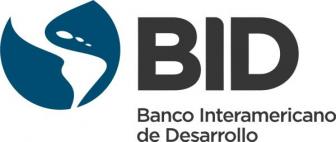 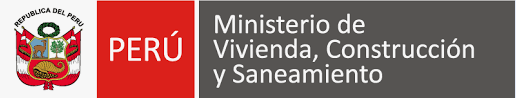 IV. Comentarios de los participantes
15
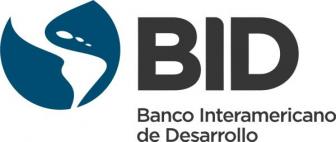 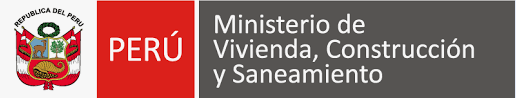 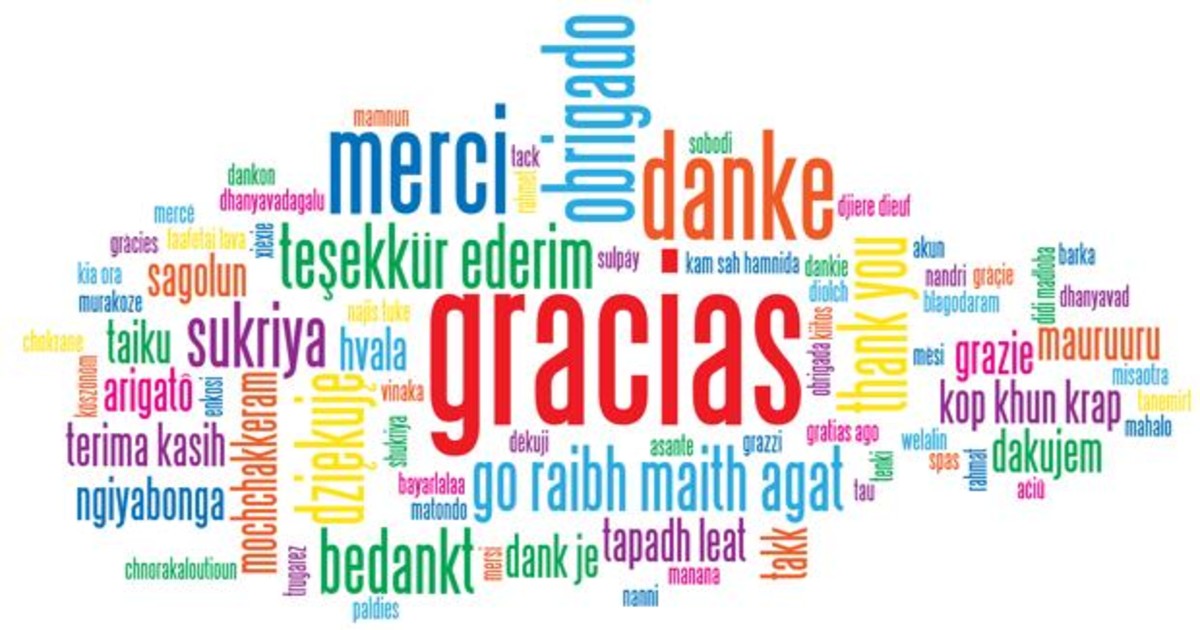